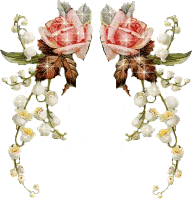 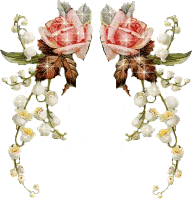 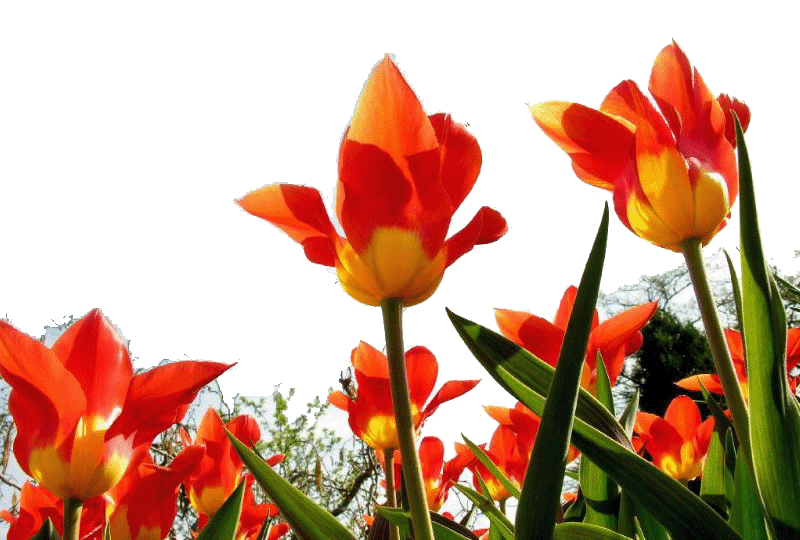 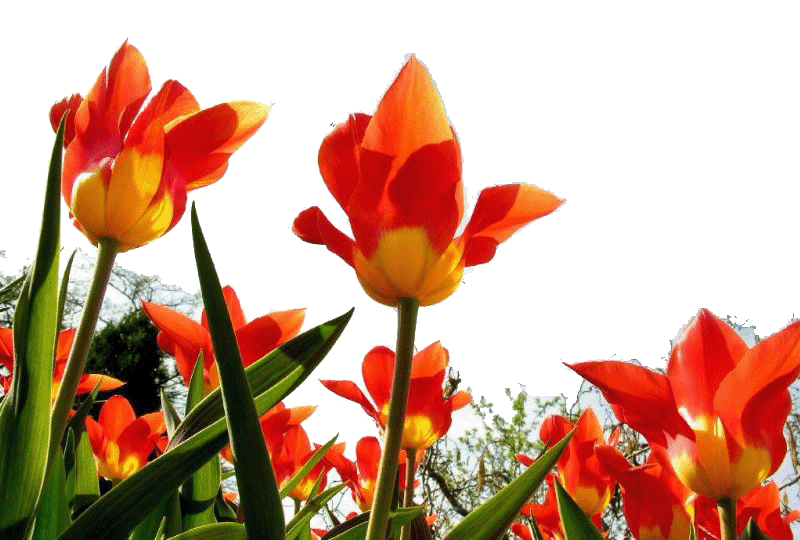 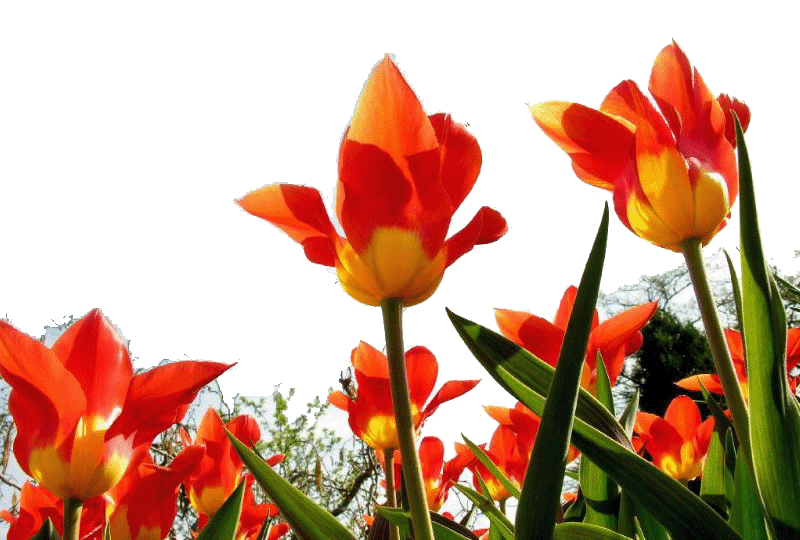 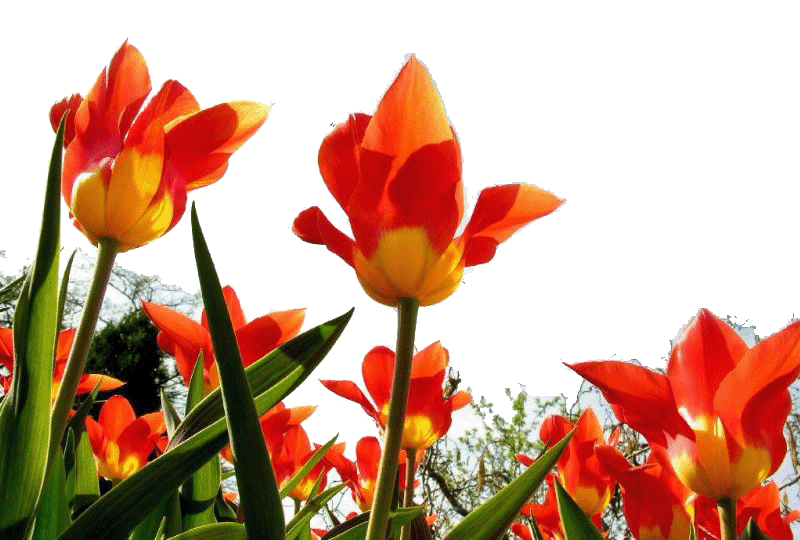 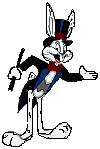 Địa lý lớp 5
CHÂU ÂU
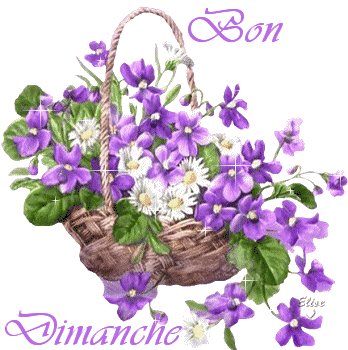 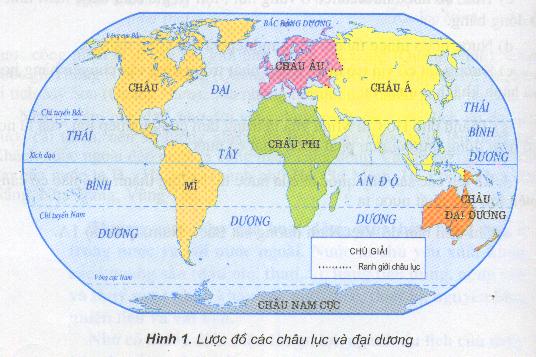 Địa lí  
Châu Âu
1.Vị trí địa lí, giới hạn:
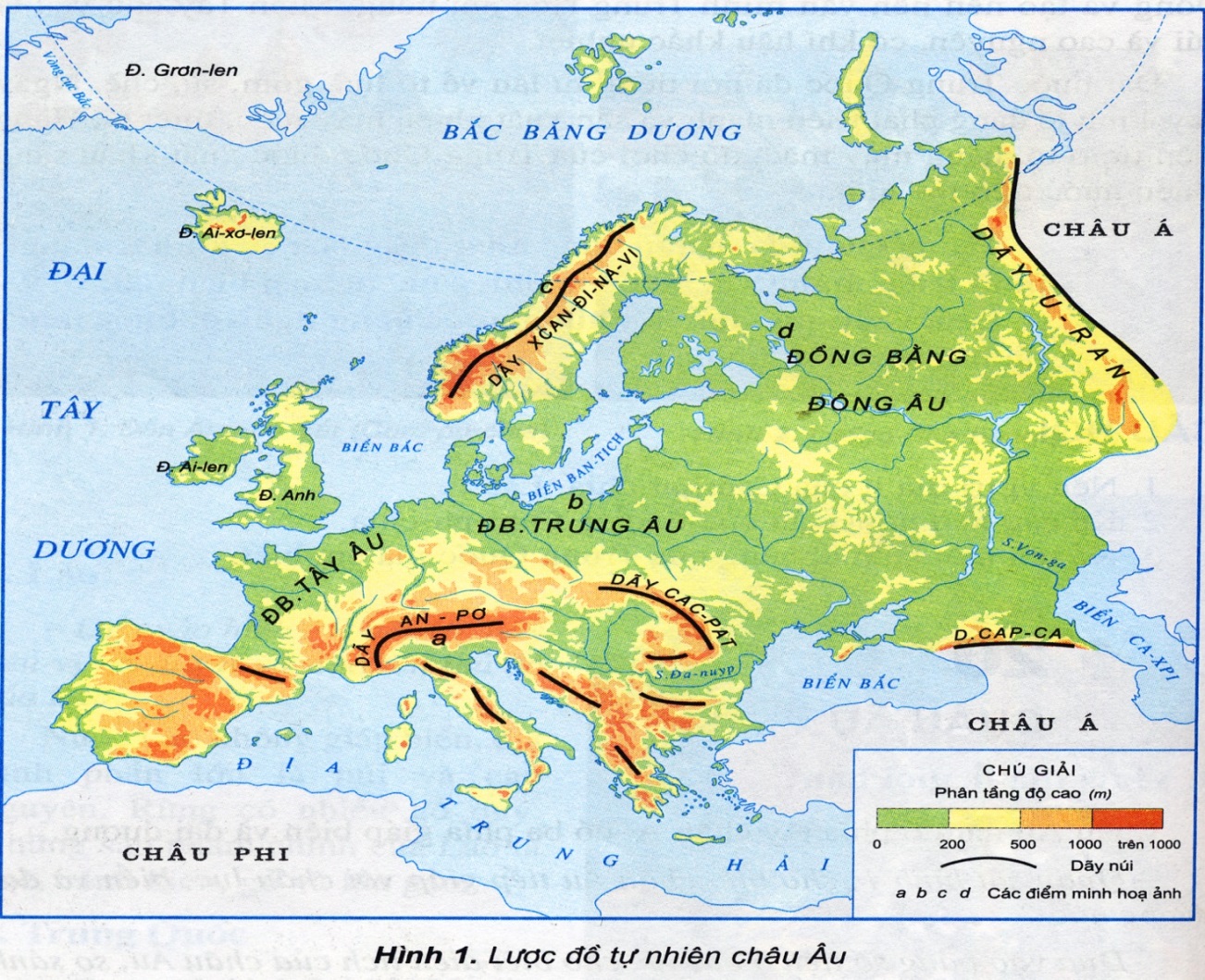 Thảo luận nhóm đôi:
1) Châu Âu nằm ở bán cầu nào?
2) Châu Âu tiếp giáp với những châu lục, biển, đại dương nào?
Địa lí 
Châu Âu
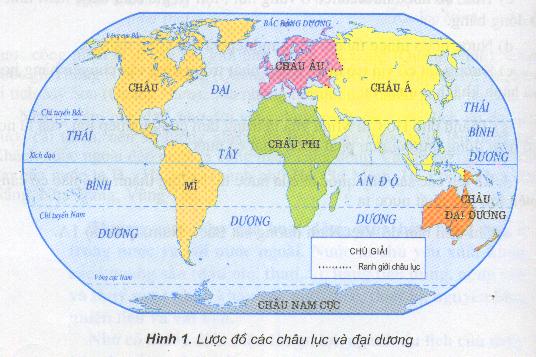 1.Vị trí địa lí, giới hạn:
Xích đạo
Lược đồ các châu lục và đại dương.
Địa lí
Châu Âu
1.Vị trí địa lí, giới hạn:
Châu Âu nằm ở phía Tây châu Á, có ba mặt giáp biển và đại dương.
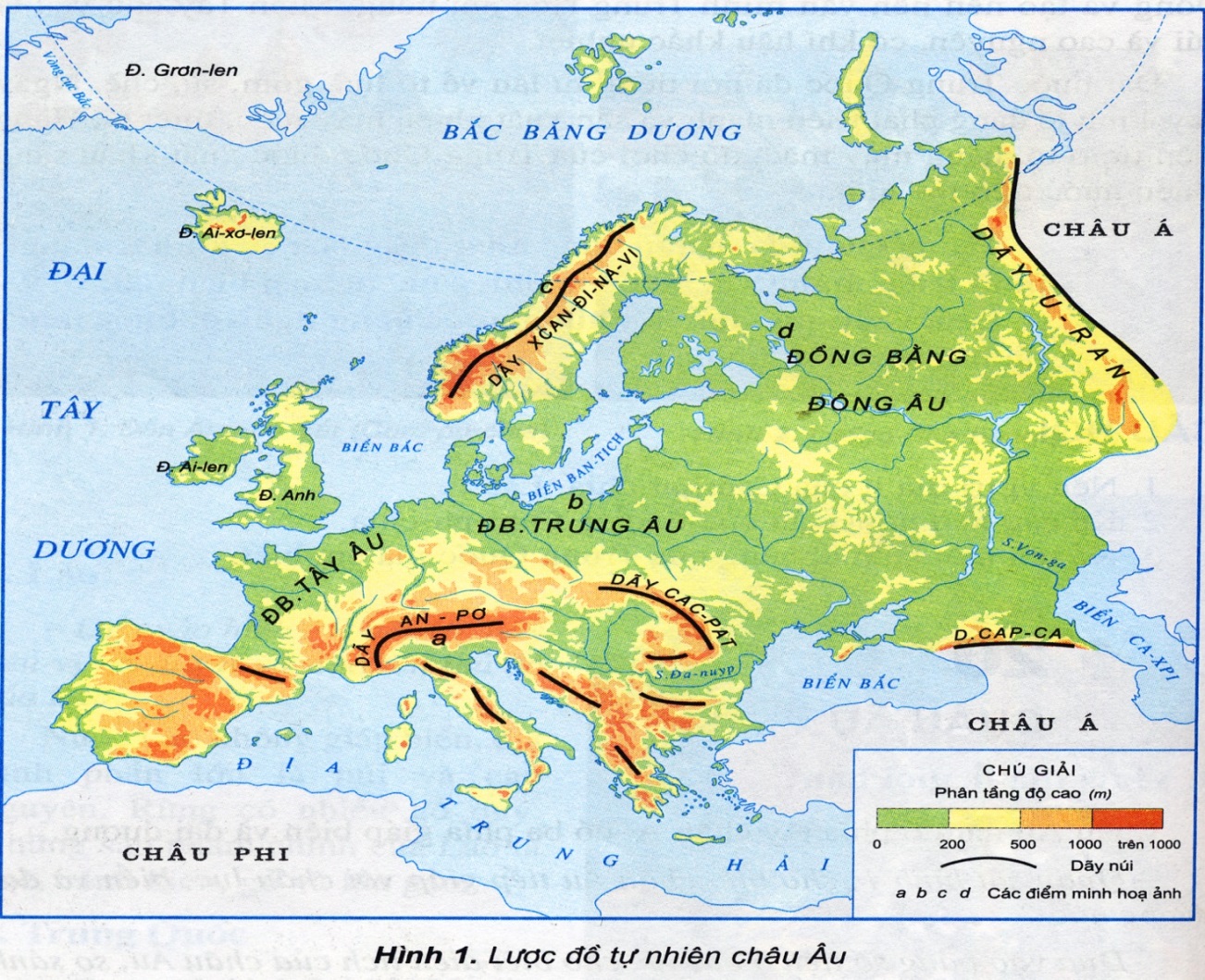 Địa lí 
Châu Âu
1.Vị trí địa lí, giới hạn:
Bảng số liệu về diện tích của các châu lục năm 2004
- Châu Âu có diện tích 10 triệu km2, khoảng ¼ diện tích châu Á.
Năm 2004, châu Âu có diện tích là bao nhiêu? So sánh diện tích của châu Âu so với các châu lục khác.
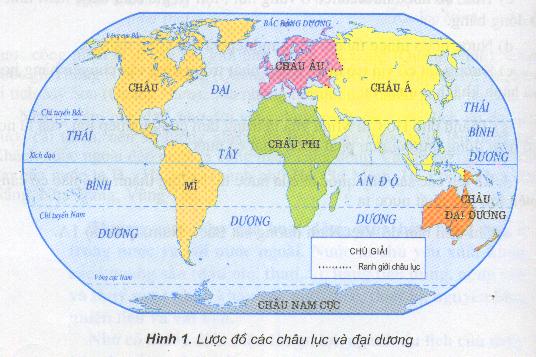 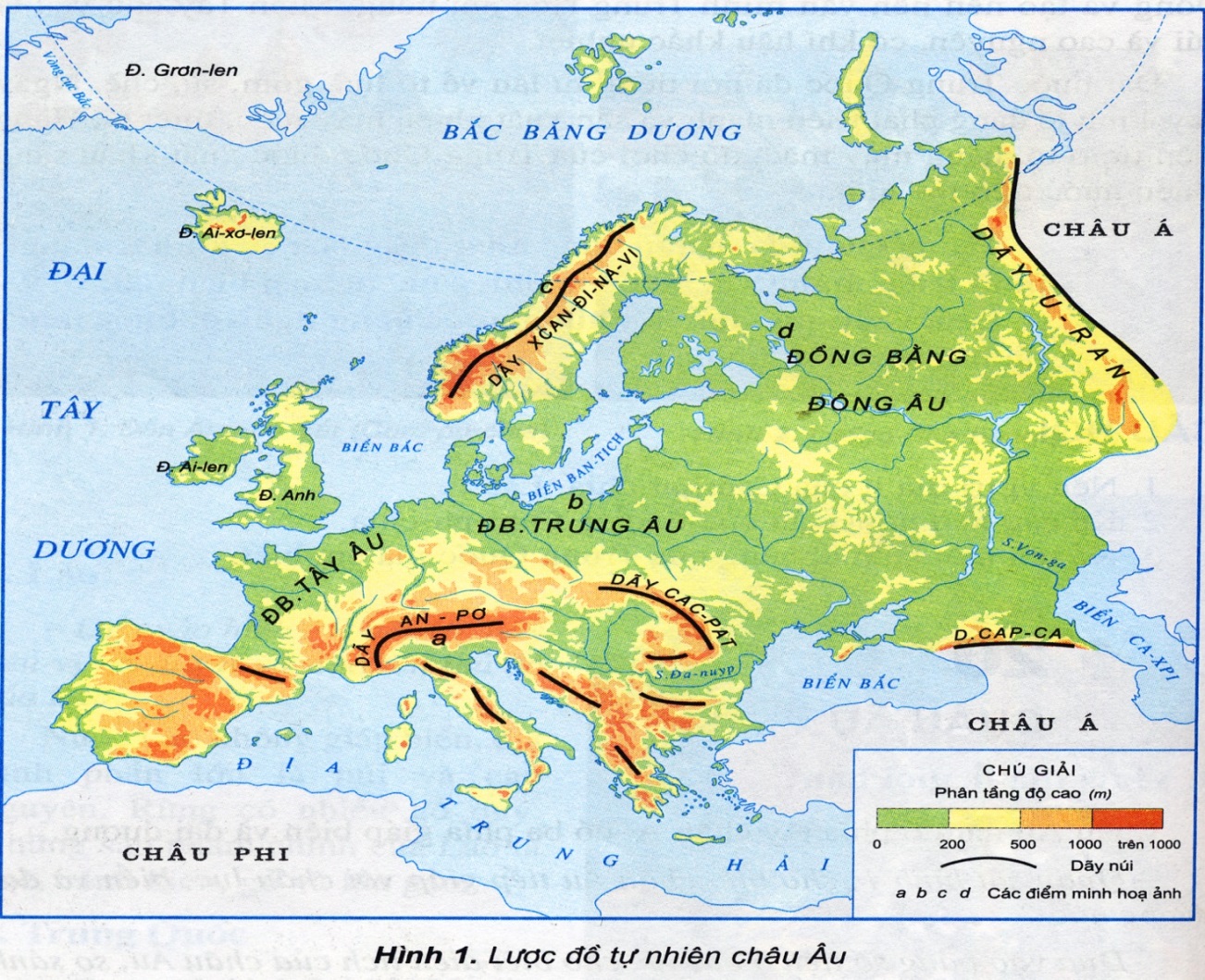 Thứ sáu ngày 2 tháng 2 năm 2018
Tuần 22:                                Địa lý:
Tiết 22:
Châu Âu
1.Vị trí địa lí, giới hạn:
Châu Âu nằm ở phía Tây châu Á, có ba mặt giáp biển và đại dương.
2. Đặc điểm tự nhiên:
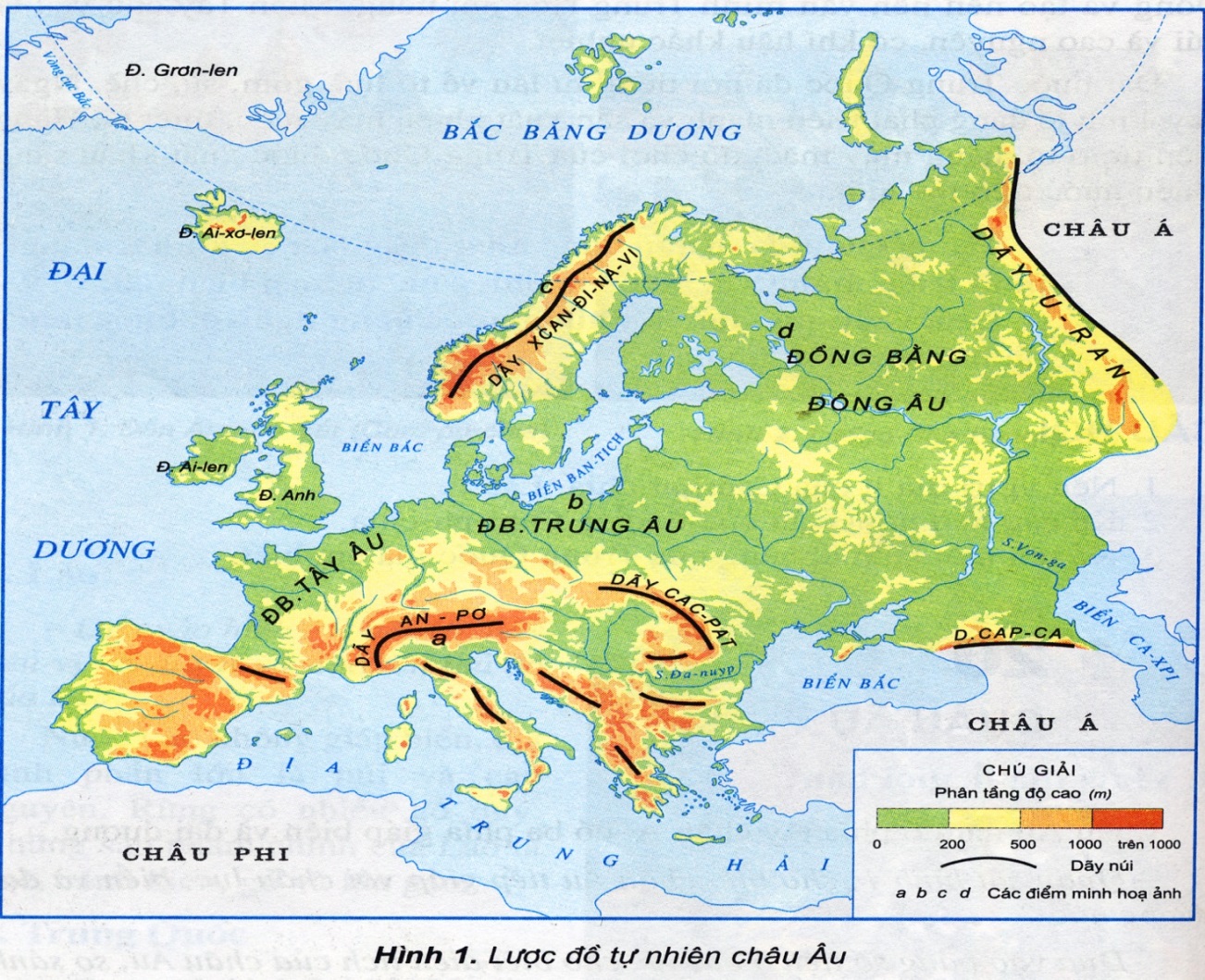 ĐỒNG BẰNG ĐÔNG ÂU
Quan sát hình 1, hãy đọc tên các đồng bằng, dãy núi và sông lớn của châu Âu; cho biết vị trí của các đồng bằng và dãy núi lớn ở châu Âu.
ĐB. TRUNG ÂU
ĐB. TÂY ÂU
Địa lí 
Châu Âu
1. Vị trí địa lí, giới hạn:
Châu Âu nằm ở phía Tây châu Á, có ba mặt giáp biển và đại dương.
2. Đặc điểm tự nhiên:
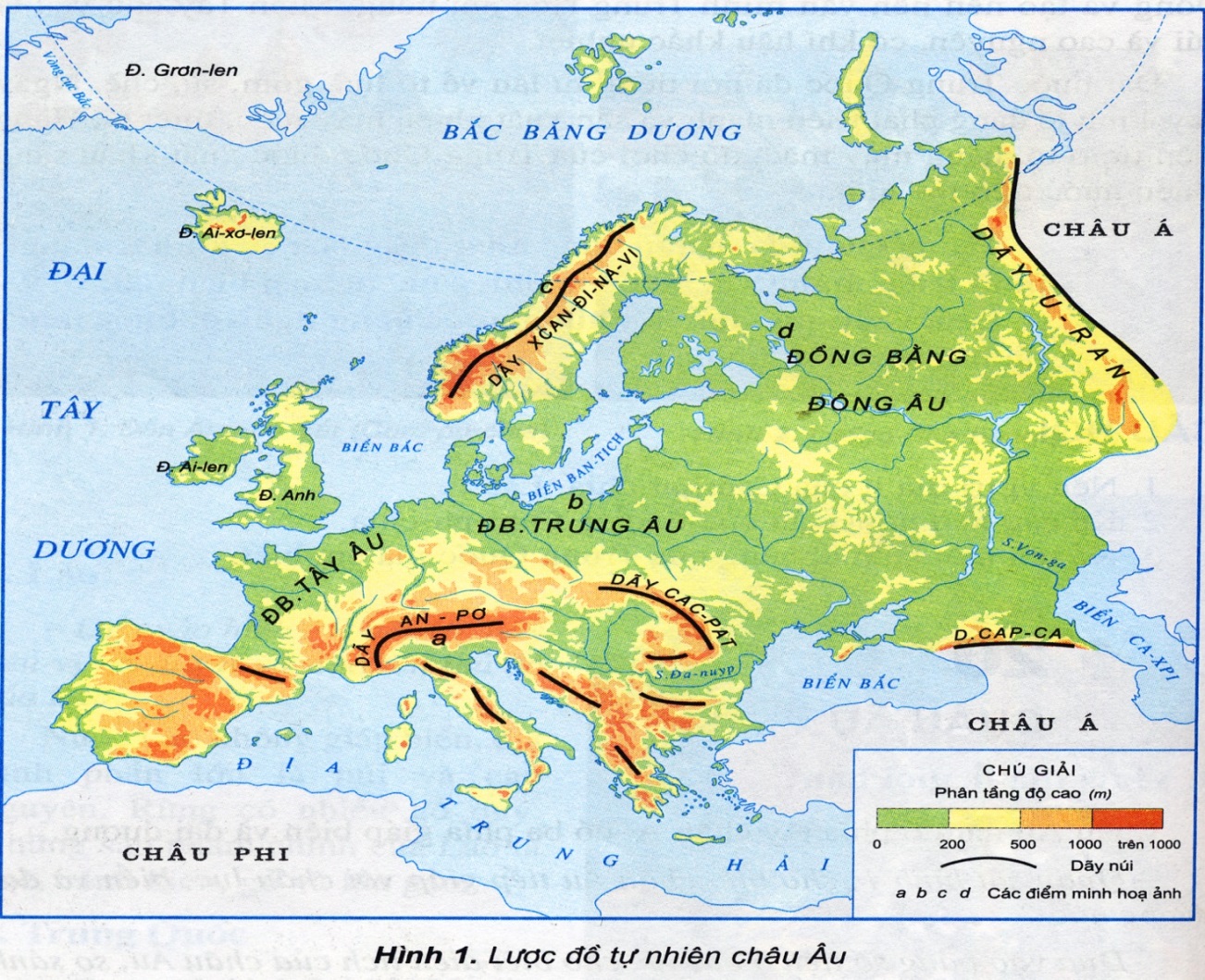 Địa hình :
 + Đồng bằng chiếm 2/3 diện tích, kéo dài từ tây sang đông. 
 + Đồi núi chiếm 1/3 diện tích, hệ thống núi cao tập trung ở phía nam.
Khí hậu:
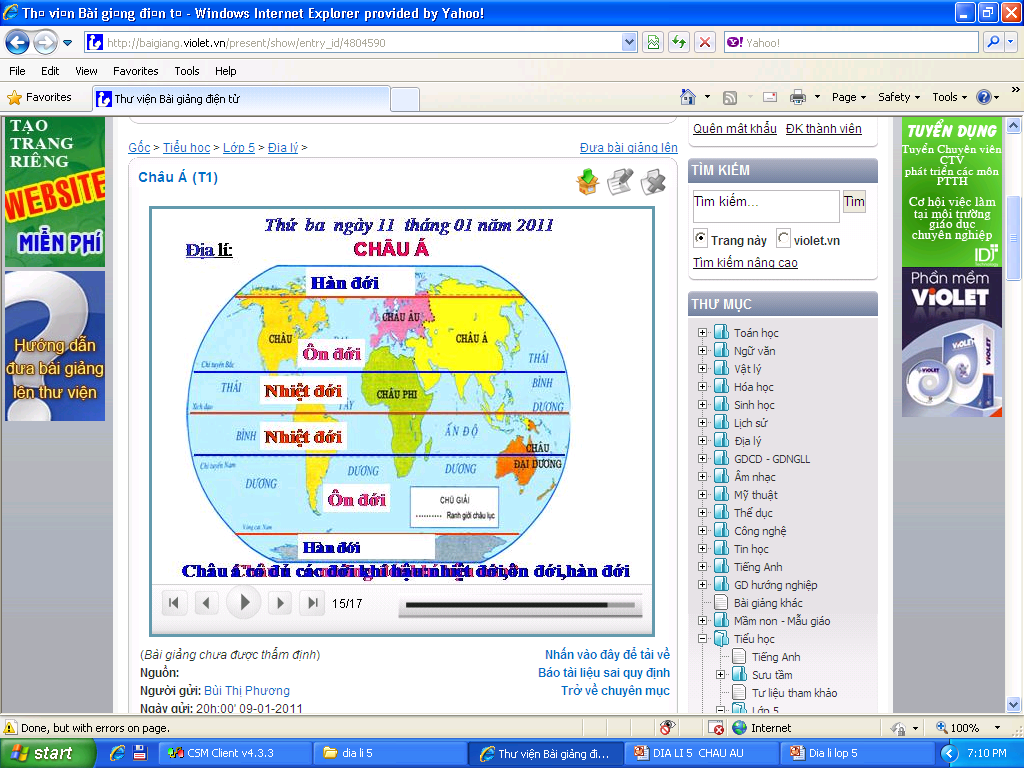 Địa lí 
Châu Âu
1.Vị trí địa lí, giới hạn:
Châu Âu nằm ở phía Tây châu Á, có ba mặt giáp biển và đại dương.
2. Đặc điểm tự nhiên:
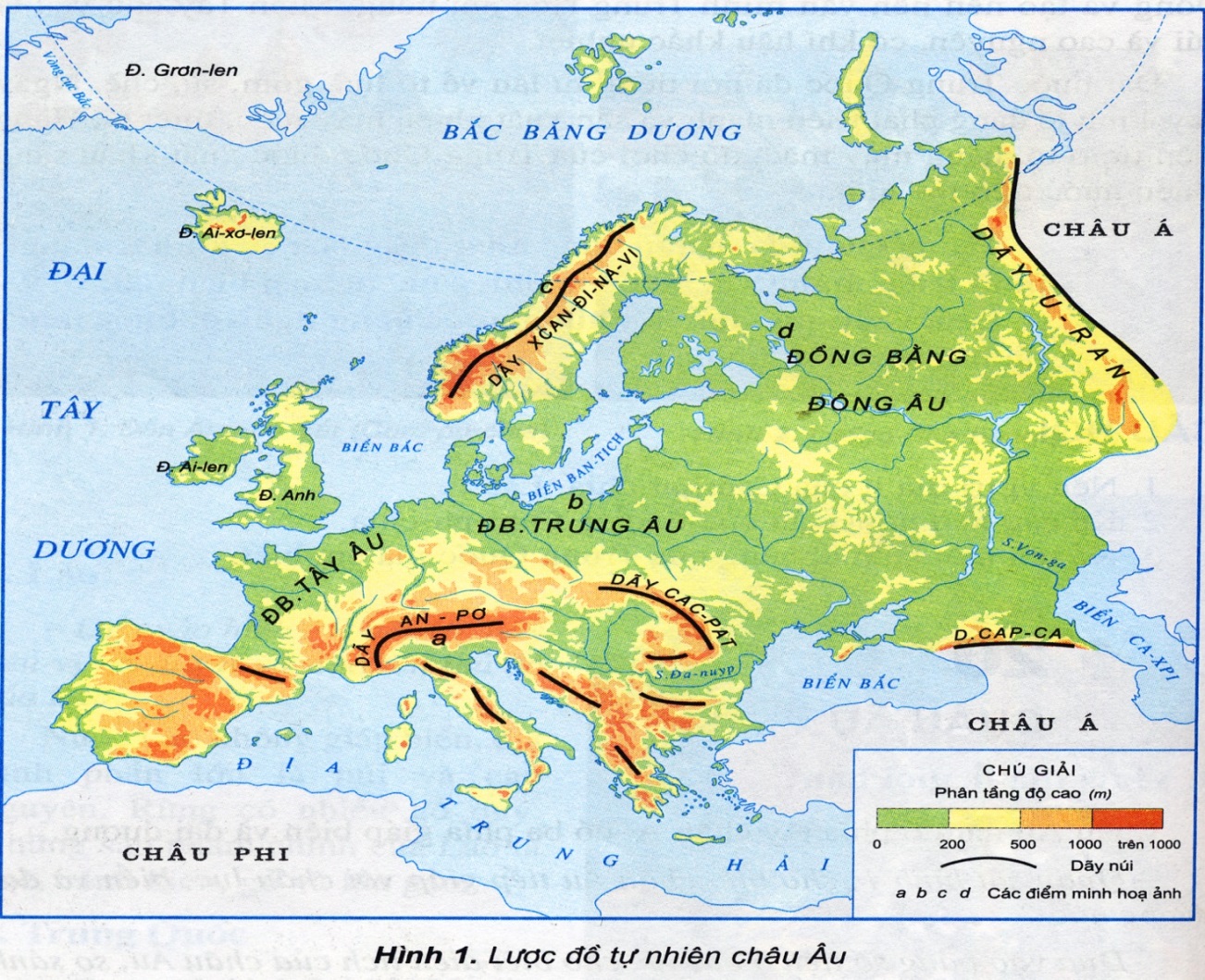 Địa hình :
 + Đồng bằng chiếm 2/3 diện tích, kéo dài từ tây sang đông. 
 + Đồi núi chiếm 1/3 diện tích, hệ thống núi cao tập trung ở phía nam.
Khí hậu: Châu Âu có khí hậu ôn hòa.
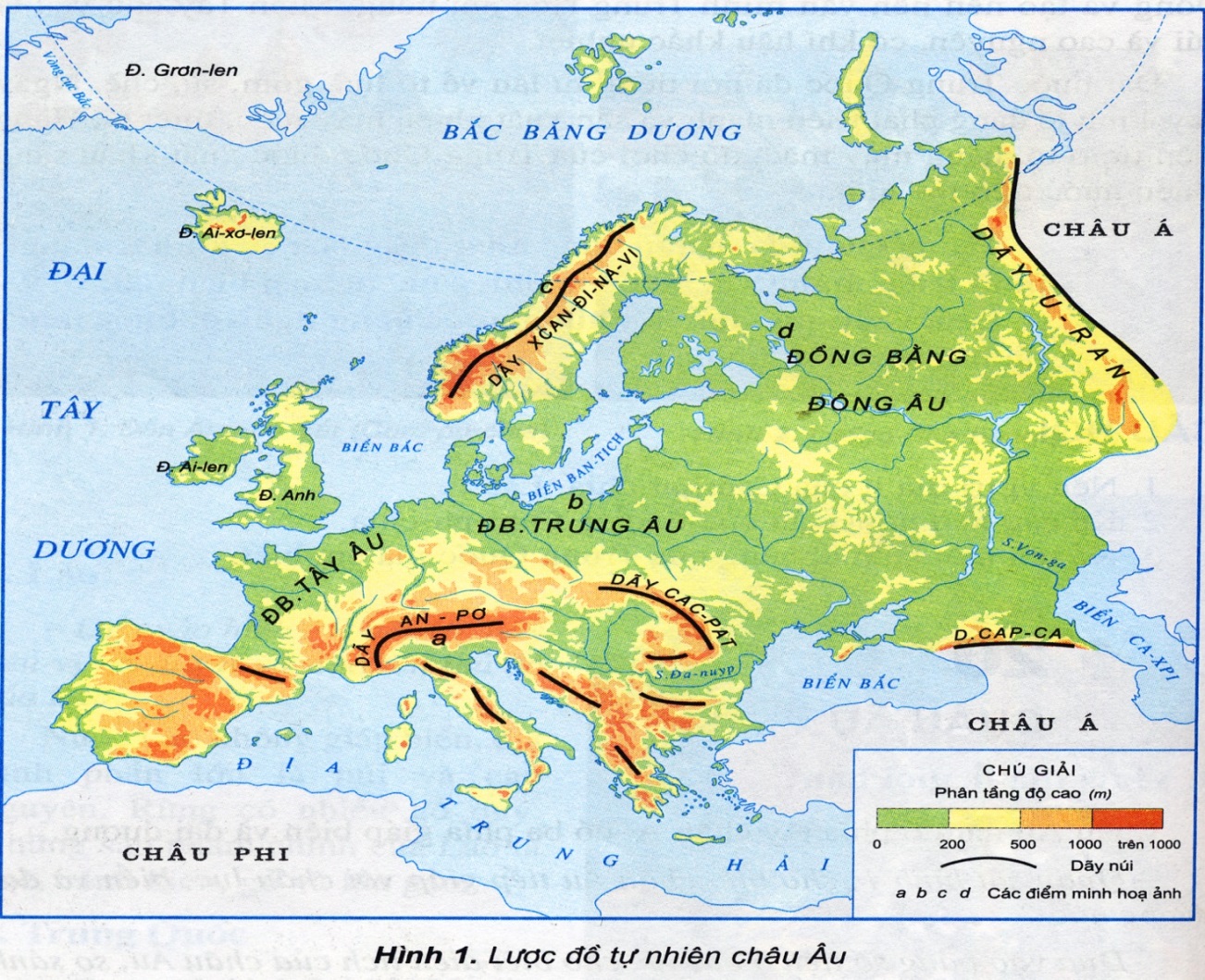 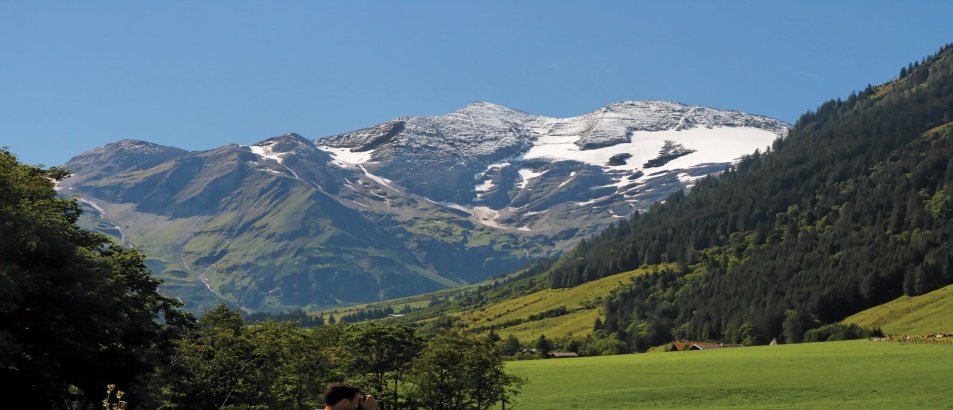 a) Dãy núi cao (An-pơ)
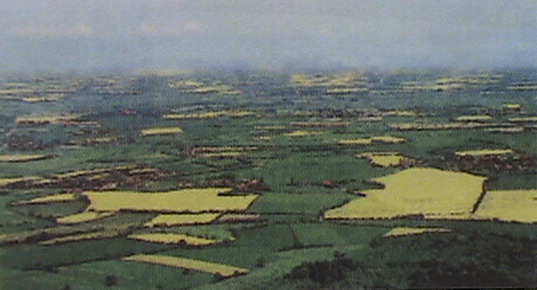 b) Đồng bằng (Trung Âu)
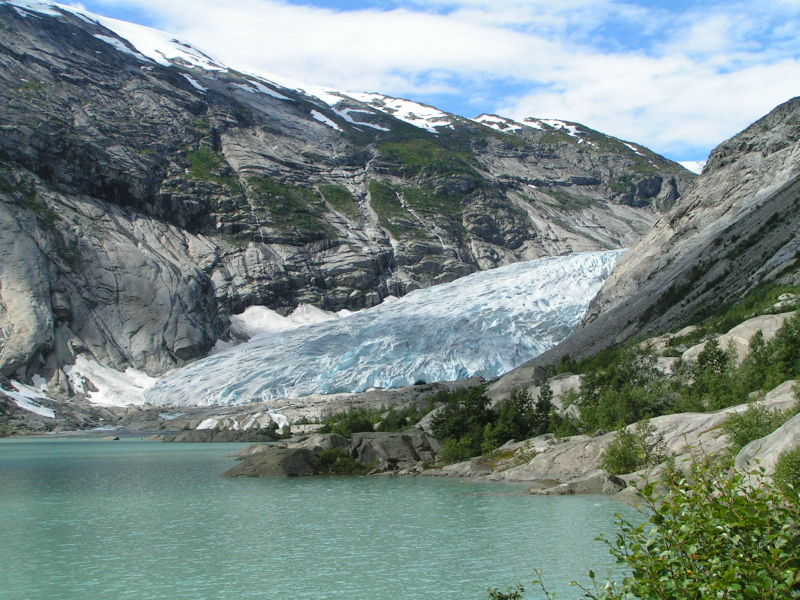 c) Phi-o(bán đảo Xcan-đi-na-vơ)
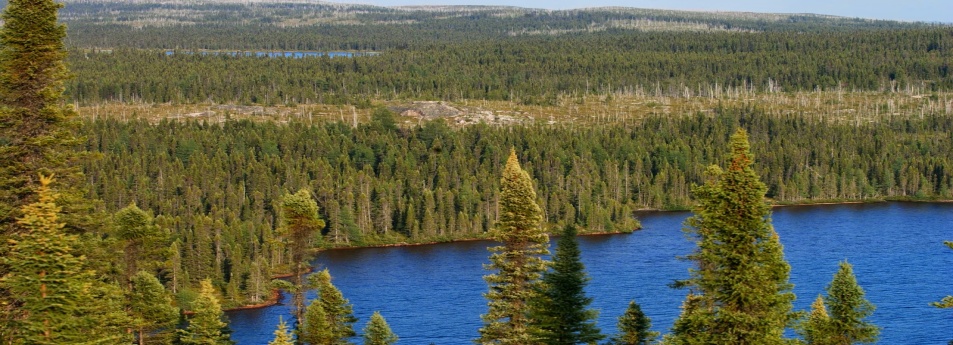 d) Rừng lá kim(đồng bằng Đông Âu)
Dãy núi An-Pơ
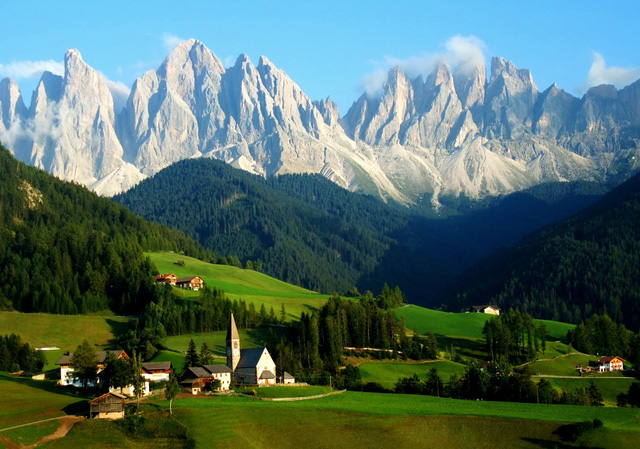 Đồng bằng Trung Âu
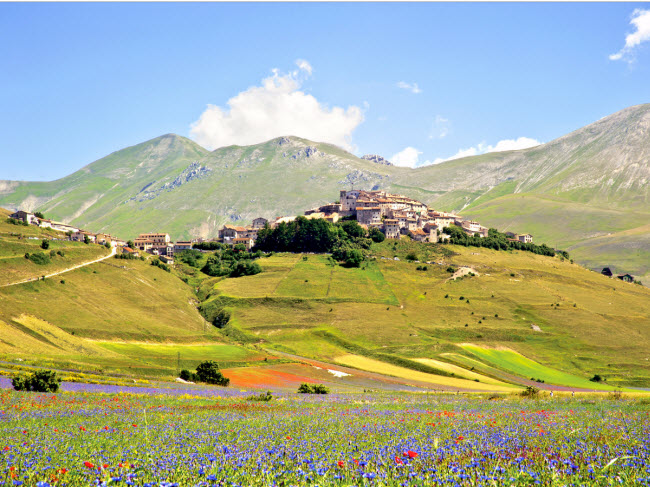 Pi-O
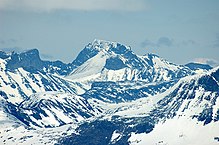 Rừng Lá Kim
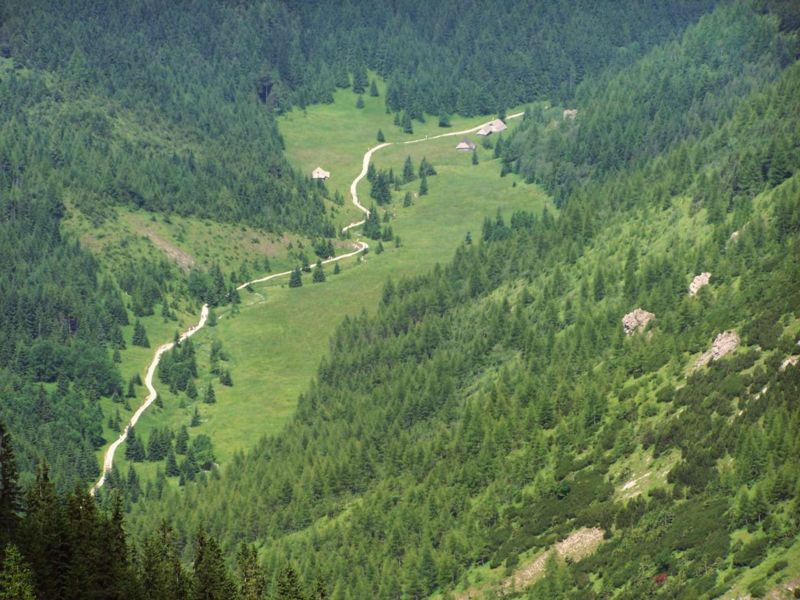 Địa lí 
Châu Âu
1. Vị trí địa lí, giới hạn:
Châu Âu nằm ở phía Tây châu Á, có ba mặt giáp biển và đại dương.
2. Đặc điểm tự nhiên:
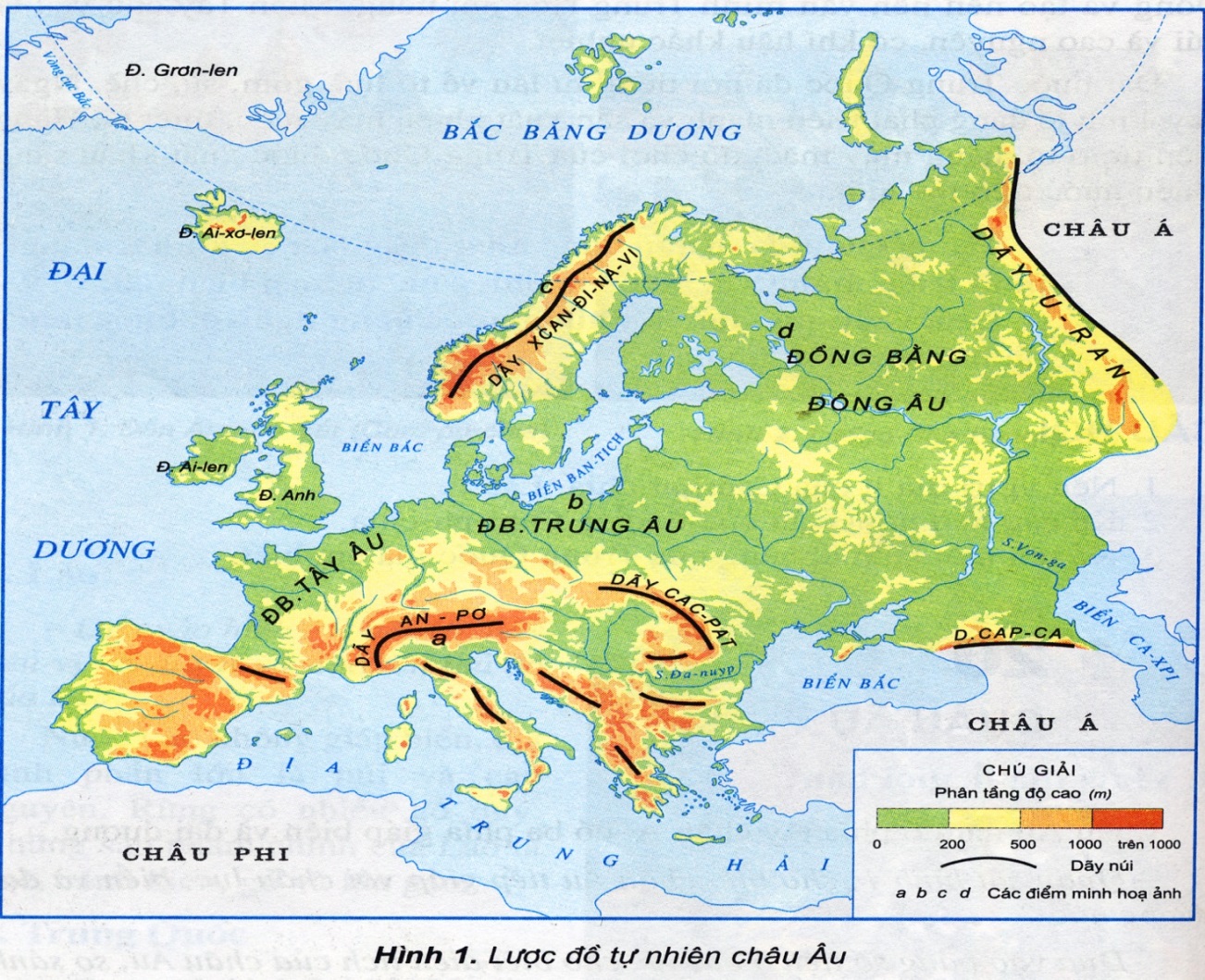 Địa hình
+ Đồng bằng chiếm 2/3 diện tích, kéo dài từ tây sang đông.
+ Đồi núi chiếm 1/3 diện tích , hệ thống núi   cao tập trung ở phía nam .
Khí hậu: Châu Âu có khí hậu ôn hòa .
Thiên nhiên:
- Rừng lá kim ở phía Bắc, núi cao. Rừng lá   rộng ở Tây Âu.
- Mùa đông tuyết phủ trắng gần hết châu Âu.
Địa lí 
Châu Âu
1.Vị trí địa lí, giới hạn:
Châu Âu nằm ở phía Tây châu Á, có ba mặt giáp biển và đại dương.
2. Đặc điểm tự nhiên:
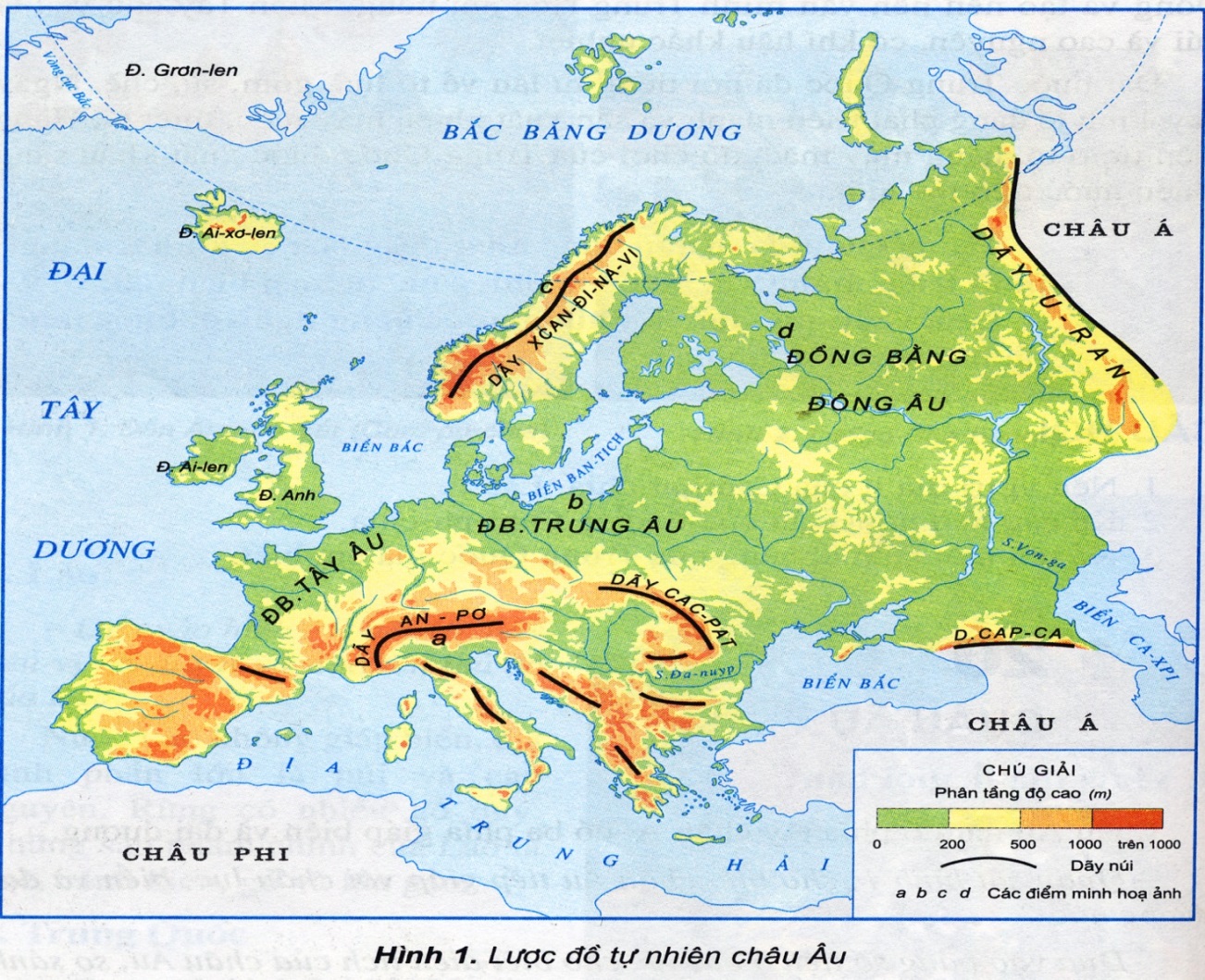 Địa hình
+ Đồng bằng chiếm 2/3 diện tích, kéo dài từ tây sang đông.
+ Đồi núi chiếm 1/3 diện tích , hệ thống núi   cao tập trung ở phía nam .
Khí hậu: Châu Âu có khí hậu ôn hòa .
Thiên nhiên:
- Rừng lá kim ở phía Bắc, núi cao. Rừng lá   rộng ở Tây Âu.
- Mùa đông tuyết phủ trắng gần hết châu Âu.
Địa lí 
Châu Âu
3. Dân cư và hoạt động kinh tế ở châu Âu:
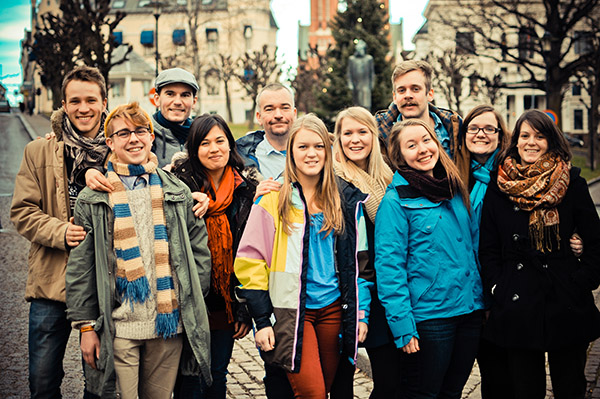 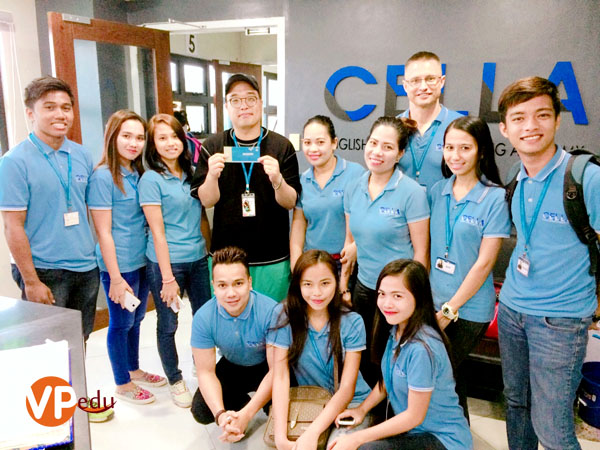 Người Châu ÂU
Người Châu Á
- Da trắng , mũi cao 
 - Tóc vàng hoặc nâu 
 - Mắt thường có màu xanh hoặc nâu .
Da vàng 
 Mắt đen 
 Tóc đen .
Địa lí 
Châu Âu
1. Vị trí địa lí, giới hạn:
2. Đặc điểm tự nhiên:
3. Dân cư và hoạt động kinh tế ở châu Âu:
* Dân cư:
-  Dân cư châu Âu chủ yếu là người da trắng.
- Phần lớn sống ở các thành phố và phân bố khá đều.
* Kinh tế:
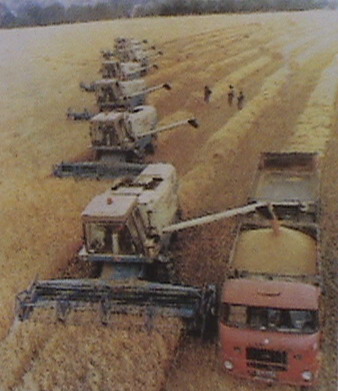 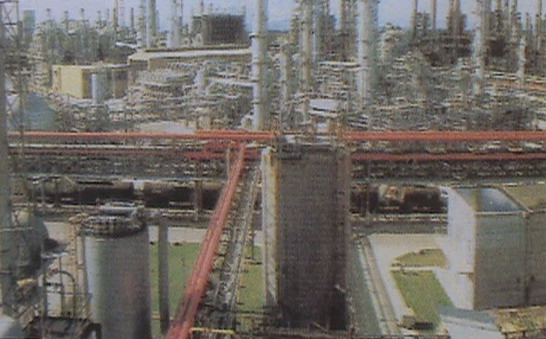 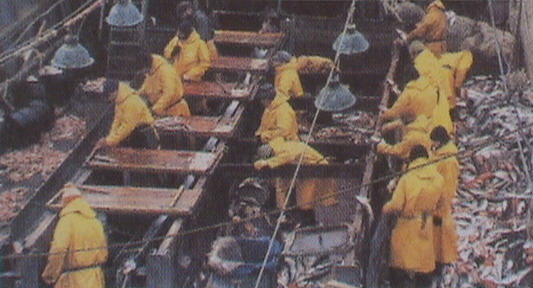 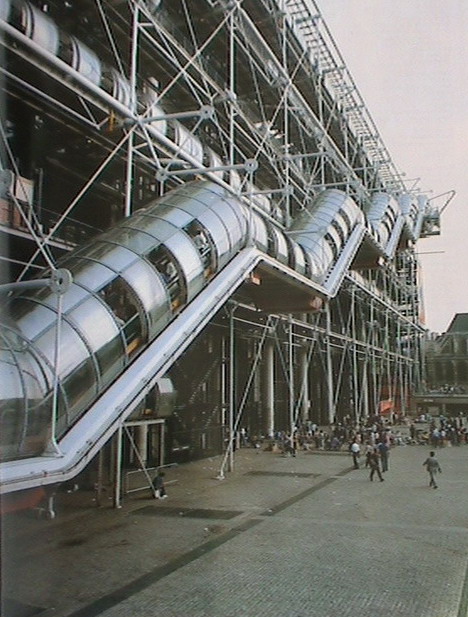 Thu hoạch lúa mì
Nhà máy hóa chất
Sơ chế cá trên tàu
Khu công nghiệp
Địa lí 
Châu Âu
1.Vị trí địa lí, giới hạn:
2. Đặc điểm tự nhiên:
3. Dân cư và hoạt động kinh tế ở châu Âu:
* Dân cư:
-  Dân cư châu Âu chủ yếu là người da trắng.
Thứ tư ngày 20 tháng 4 năm 2022
- Phần lớn sống ở các thành phố và phân bố khá đều.
* Kinh tế:
– Nhiều nước có nền kinh tế phát triển,họ liên kết khá chặt chẽ với nhau.– Sản phẩm công nghiệp nổi tiếng: máy bay, ô tô, thiết bị, hàng điện tử, len dạ, dược phẩm, mĩ phẩm…
BÀI HỌC
Châu Âu nằm ở phía tây châu Á, có khí hậu ôn hoà. Đa số dân cư châu Âu là người da trắng. Nhiều nước châu Âu có nền kinh tế phát triển.
Trò chơi: Ô chữ kì diệu
1/ Đường chia quả đất làm hai bán cầu.
2/ Châu Âu thuộc đới khí hậu.
1
2
3/ Loại rừng tập trung chủ yếu ở phía bắc.
3
4
4/ Châu lục tiếp giáp với châu Âu là..?
5
5/ Hiện tượng thời tiết của châu Âu vào mùa đông.
6
6/ Hệ thống núi tập trung chủ yếu ở nơi này?
Win!!!
Ghi ghi nhớ lên bảng
X
A
H
A
R
A